ЭЛЕКТРОНДЫҚ ОҚУЛЫҚТАР: ТИІМДІ ОҚЫТУ КЕҢІСТІГІ
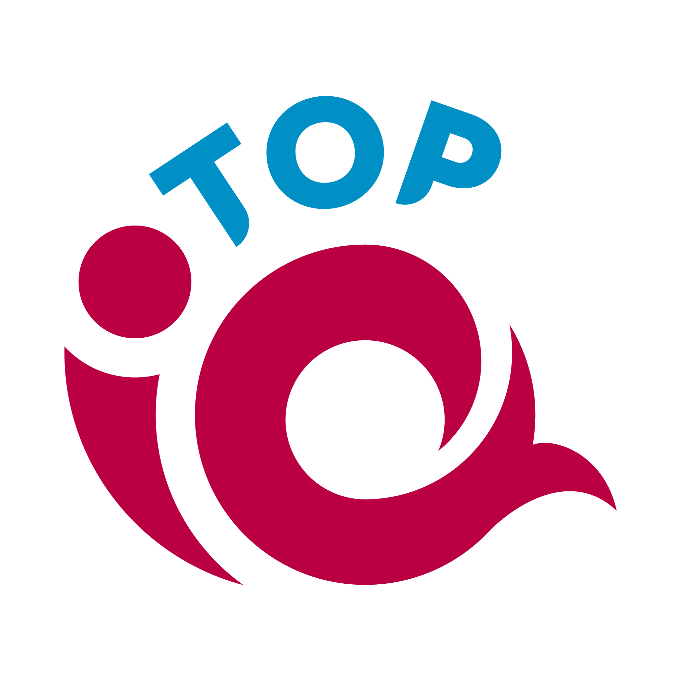 Тамыз кеңесі - 2024
TopIQ.kz – электрондық оқулықтар кітапханасы
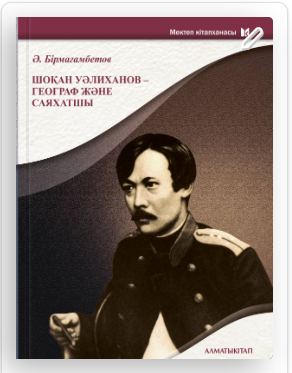 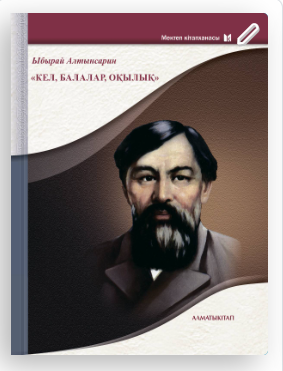 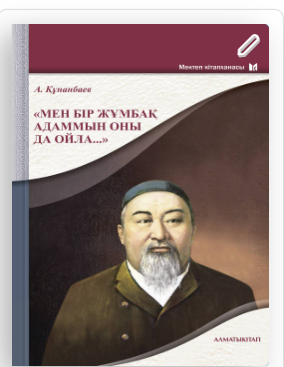 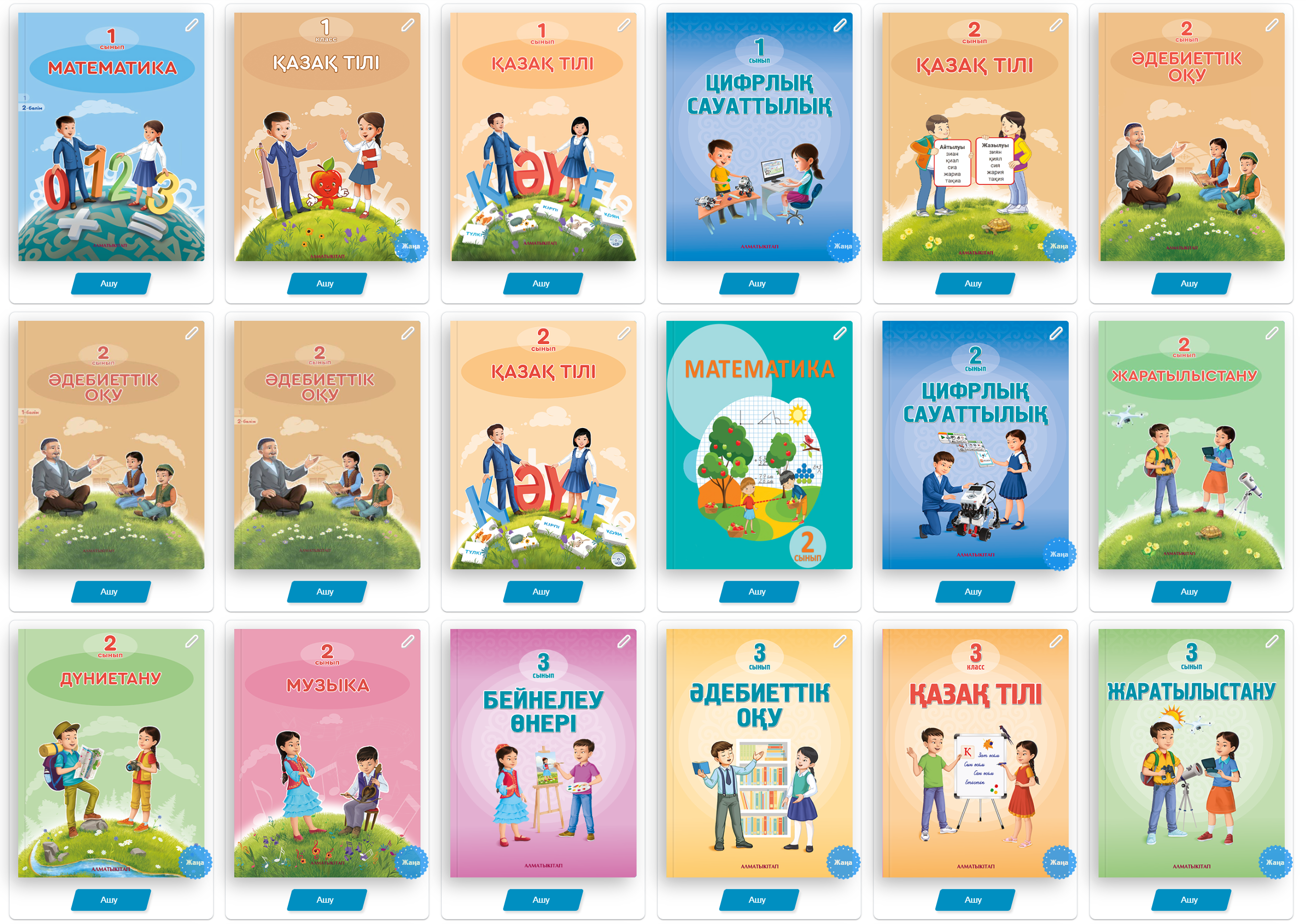 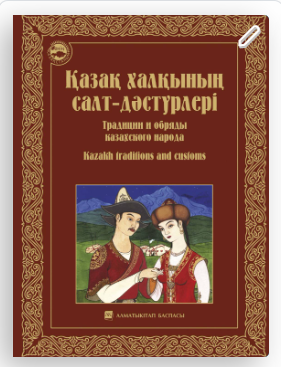 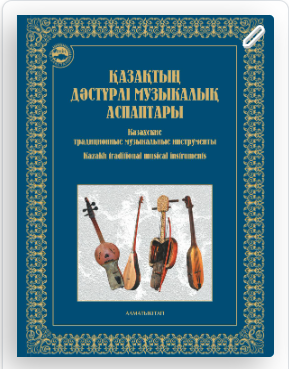 6
69
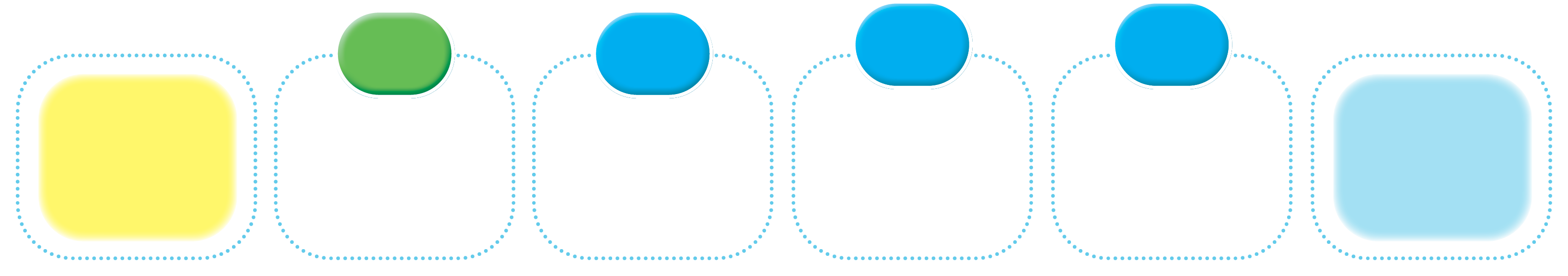 66
49
241
190
ОӘК
Мектепалды даярлық
ТРЕНАЖЕР
ХРЕСТОМАТИЯ
Бастауыш мектеп
Орта мектеп
TOPIQ – тұңғыш қазақстандық платформа
Мұғалімдер, оқушылар, авторлар және ата-аналар таңдауы
BETT Show бүкіләлемдік білім беру технологияларының көрсеміне қатысып, отандық өнімді таныстырды
Лондон, Ұлыбритания 
2024
Global EdTech Startups Awards конкурсының жеңімпазы
Лондон, Ұлыбритания 
2023
«Алматыкітап баспасының»
 2024-2025 оқу жылының  3-сыныпқа арналған ОӘК
Әдістемелік нұсқаулық
(электронды нұсқа)
Электрондық оқулықтар
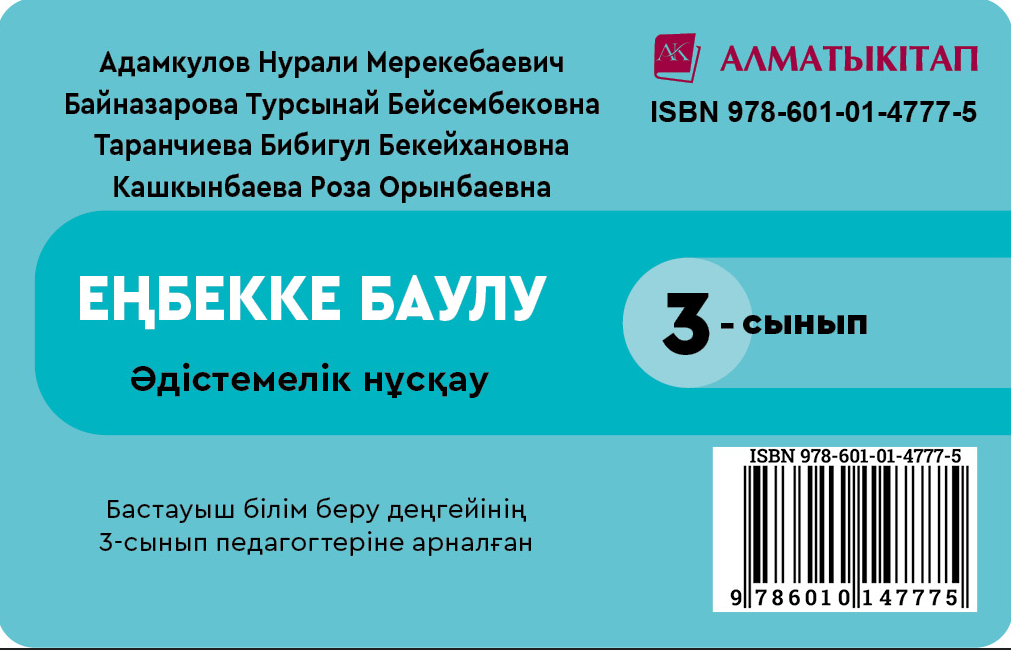 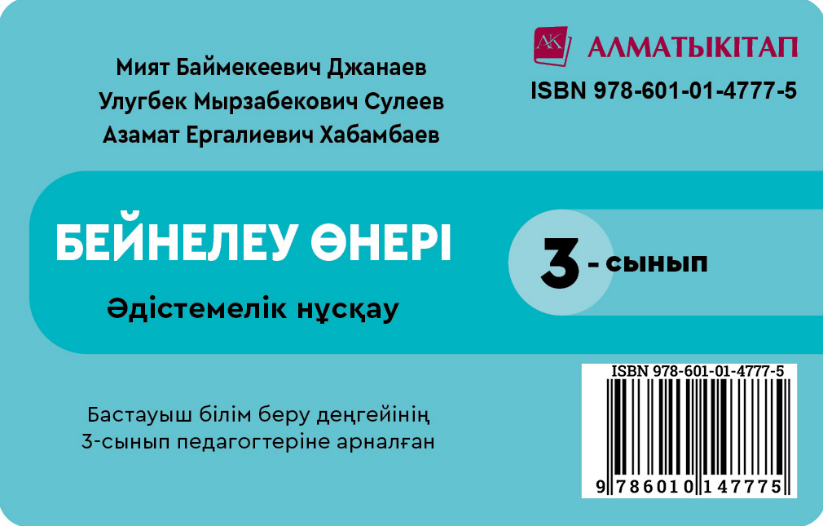 www.topiq.kz
1-11 сыныптар бойынша «Цифрлық сауаттылық», «Информатика» пәнінің электрондық оқулықтары
2023 жылдан бастап, 1,2,3-сыныпқа арналған «Цифрлық сауаттылық» пәнінен баспа оқулықсыз электрондық оқулық әзірленуде.
Қазақстан Республикасы 
Оқу-ағарту министрлігінің бұйрығымен бекітілген (№ 60 11.03.2024ж.)
OFFLINE  ЭЛЕКТРОНДЫҚ ОҚУЛЫҚ
App-store, Google play қосымшалары арқылы   ұялы телефонға, кез келген сандық құрылғыларға жүктеп алыңыз.

Қажетті оқулық немесе оқу-әдістемелік кешенді интернетсіз қолданыңыз.

Мультимедиалық қосымшалар мен оқу материалы интерактивті режімде жұмыс жасайды.
Qamqor– жасанды интеллект қызметі
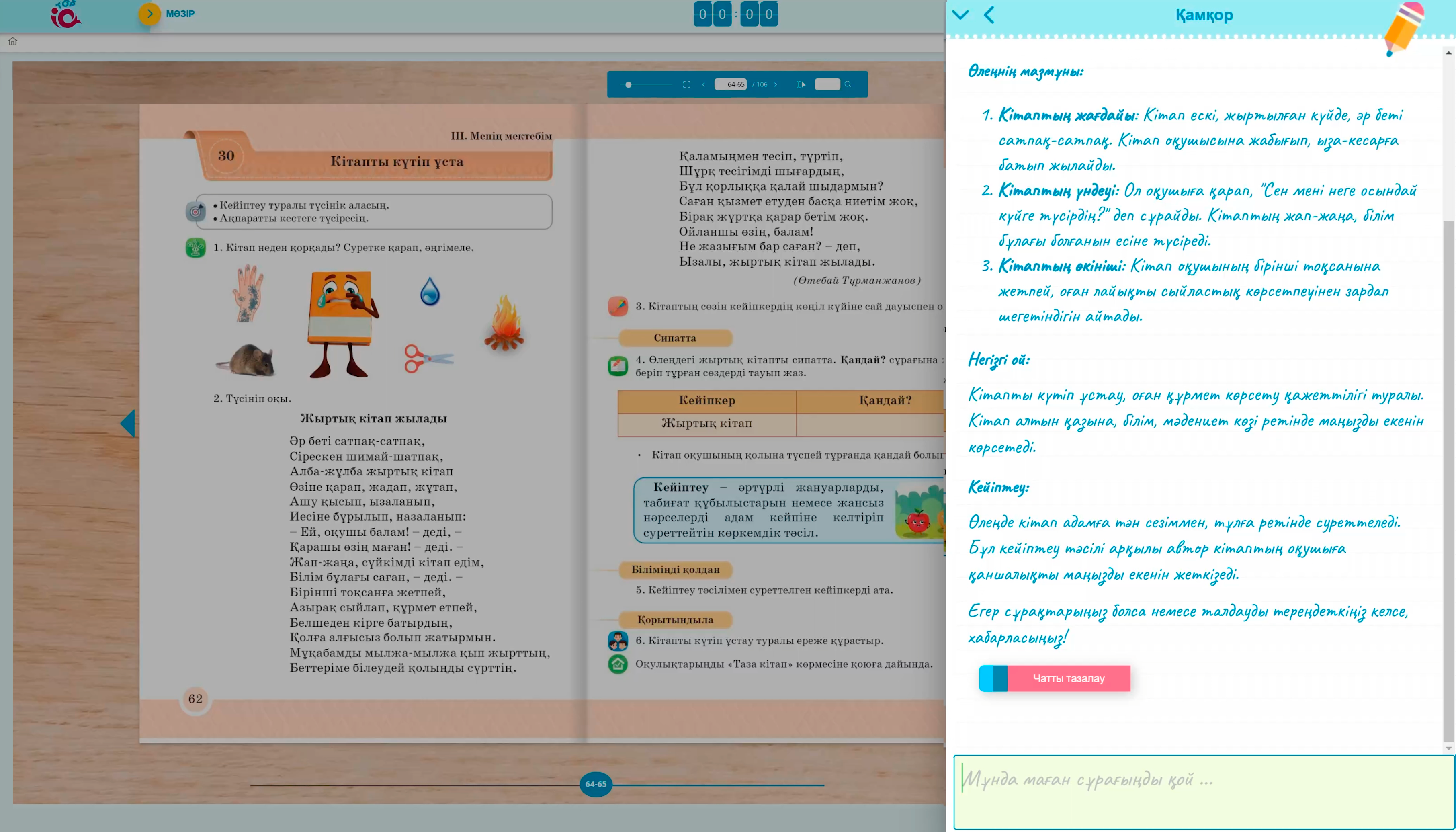 TopIQ.kz – арқылы білім сапасын қалай жақсарта аламыз?
PISA 2022 бағалауына 81 ел қатысып, Қазақстандық оқушылардың  оқу жетістіктері келесідей көрсеткіш көрсеткен: 

·Математикалық сауаттылық – 425 балл / 46-орын. 
·Оқу сауаттылығы – 386 балл / 61-орын. 
·Жаратылыстану сауаттылық деңгейі – 423 балл / 49-орын.
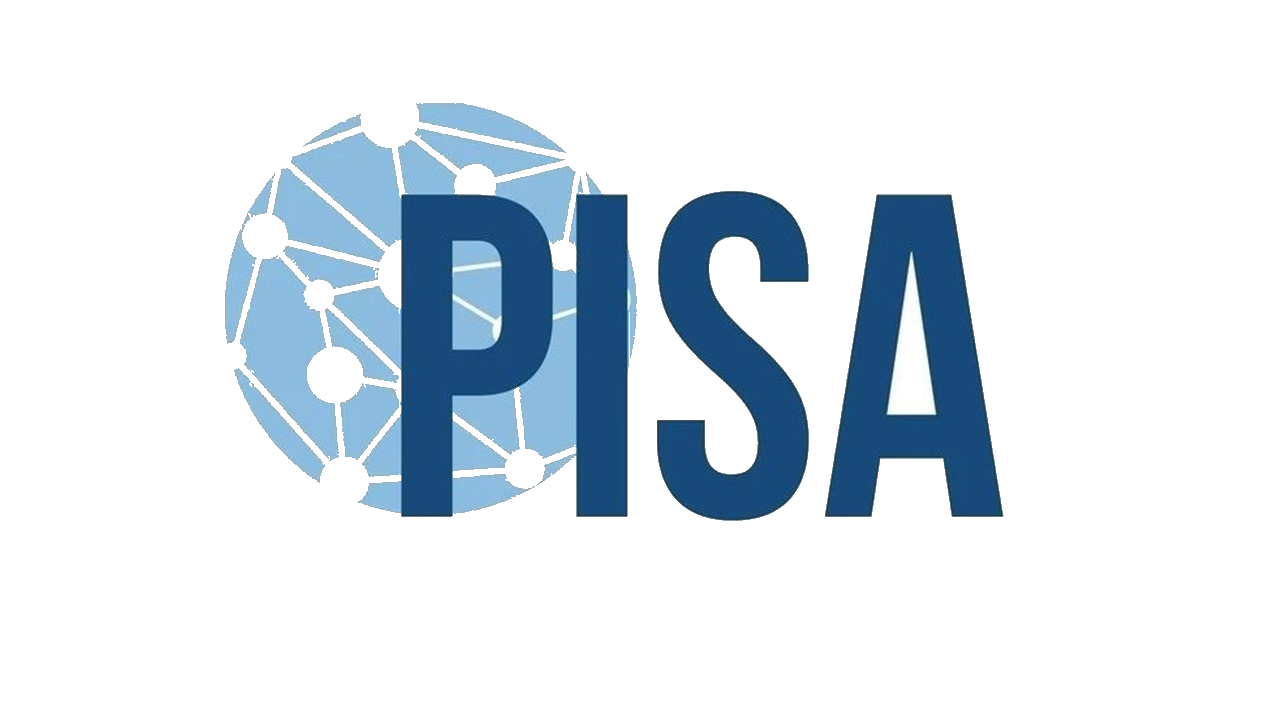 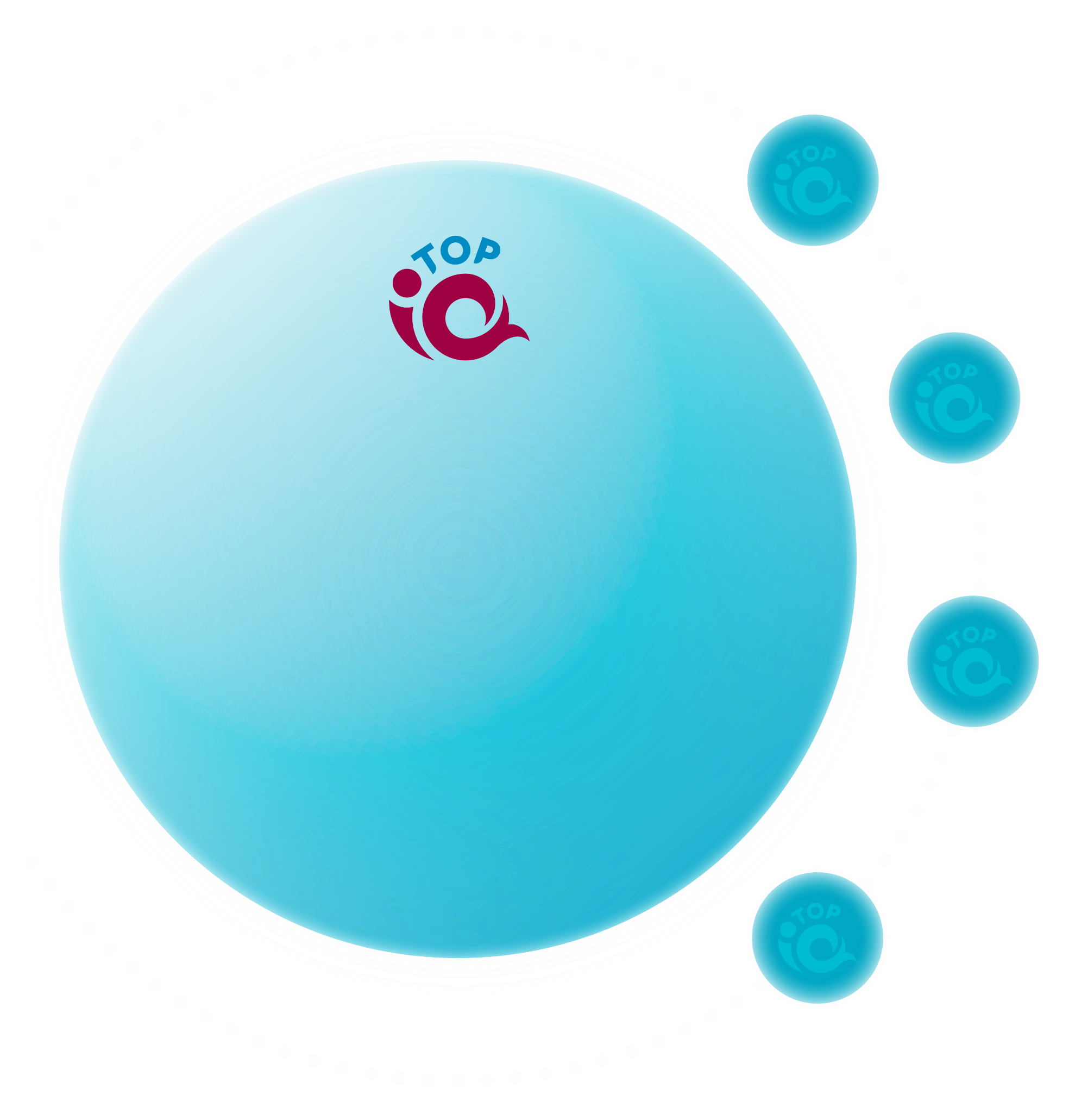 Интерактивті оқулық
Қызықты тапсырмалар
Мультимедиалық қосымшалар
TopIQ.kz – қолдану неліктен тиімді?
Виртуалды зертхана
Оқу нәтижесін шынайы бағалау
Мобильді қосымша
«Qamqor» жасанды интеллект қызметі
«Qamqor» - жасандық интеллект қызметі
- Мұғалімге көмекке Жасанды Интеллект келді.
 - ЖИ арқылы оқушы өзін қызықтыратын сұрақтарына жауап таба алады.
- Кішкене жастағы балаларға қарапайым әрі түсінікті сөздерді тауып береді.
Мекенжайы:             Алматы, Жамбыл көшесі, 111 
Ресми сайты:            https://almatykitap.kz/ 
E-mail:                       info@almatykitap.kz 
Веб-платформасы:    www.topiq.kz
Байланыс телефоны      - 8 (727) 355-65-25